KINDERGARTEN - SECOND GRADE  |  KINDNESS
WAYS TO SHOW KINDNESS
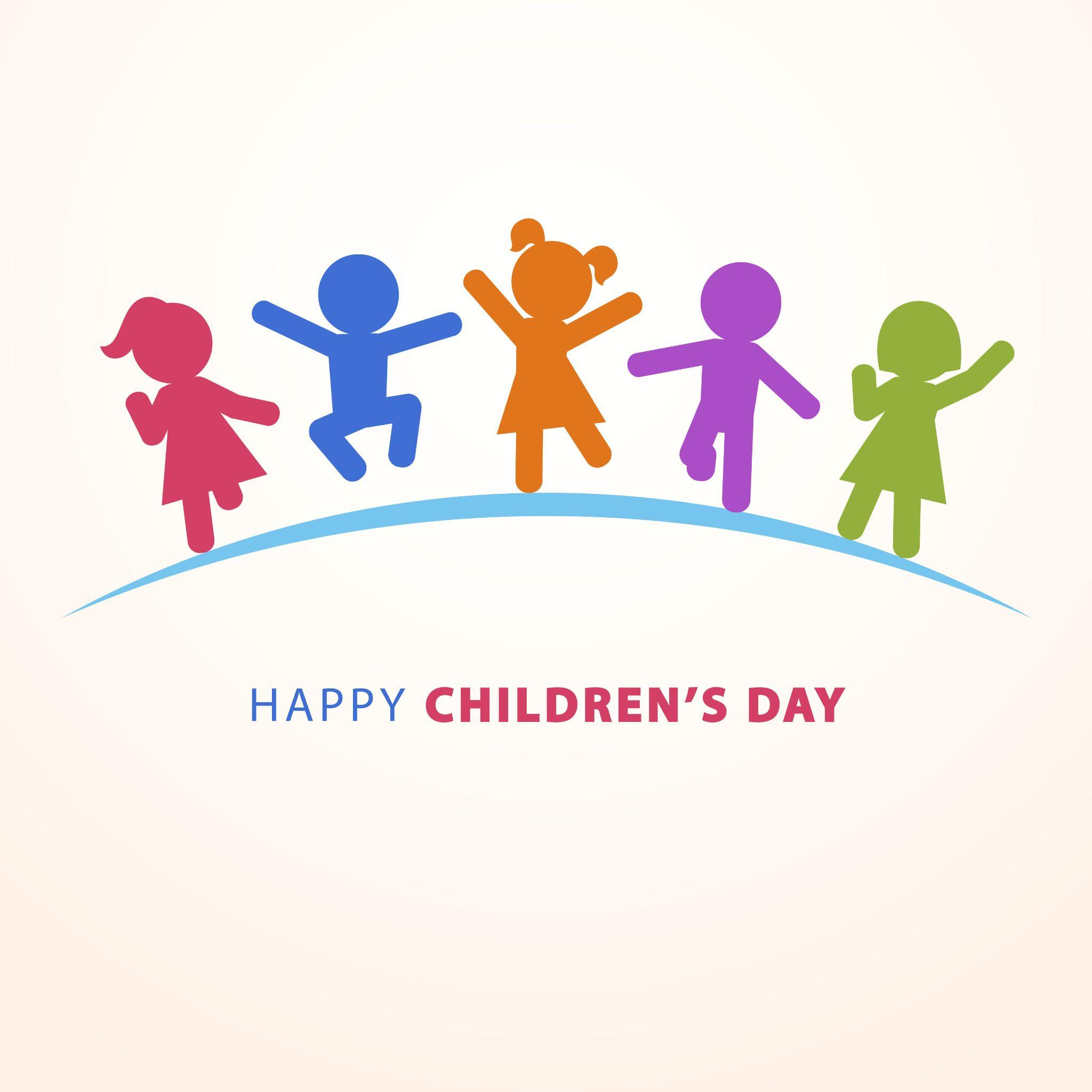 INVITE SOMEONE TO PLAY WITH YOU
SAY SOMETHING NICE TO SOMEONE
USE YOUR LISTENING EARS
RAISE YOUR HAND
SMILE
SAY 
“THANK YOU”
SHARE WITH OTHERS
HELP A FRIEND CLEAN UP
© 2022 OVERCOMING OBSTACLES
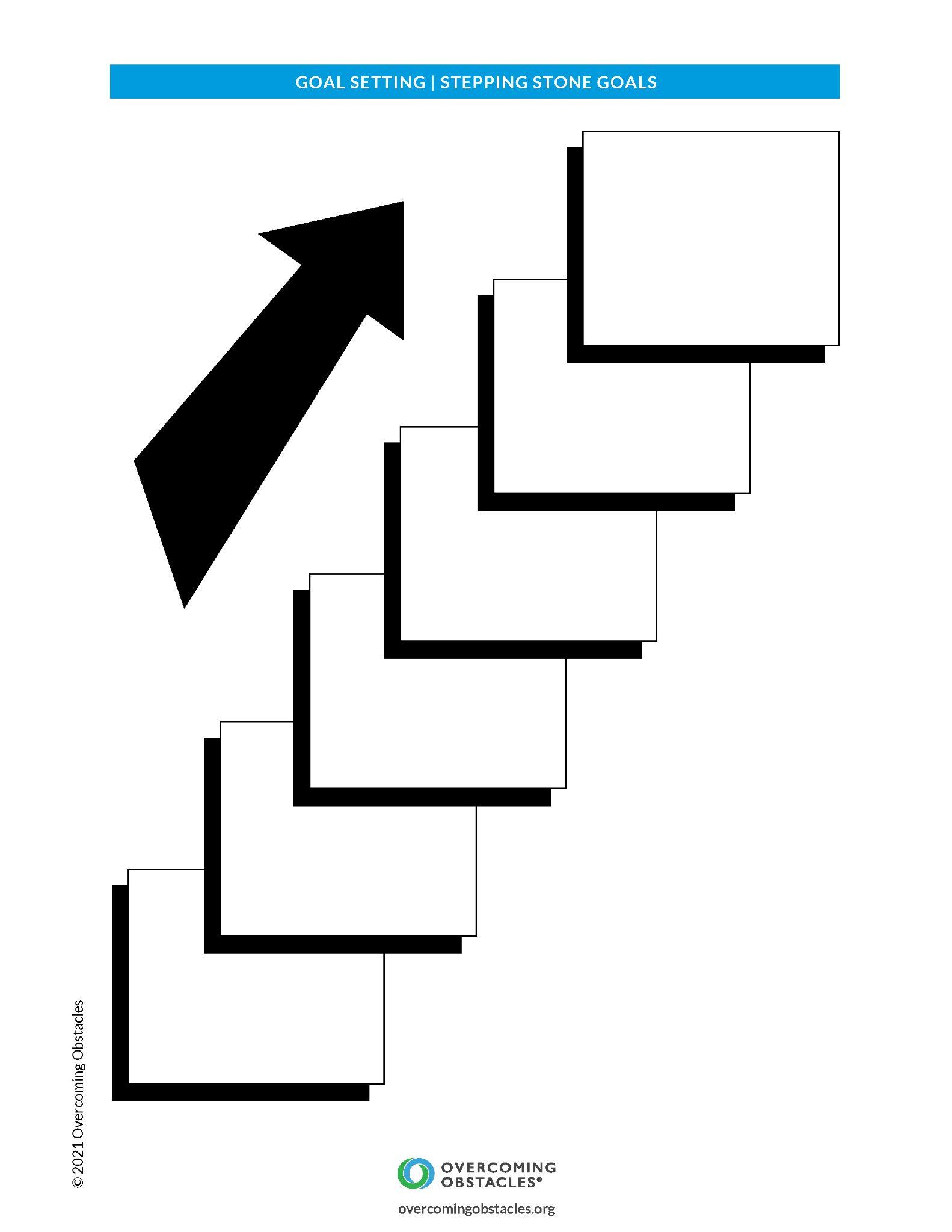